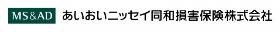 運送事業者の皆さまへ
まずは知っておきたい！運送業界注目の制度改定
外国人雇用制度解説セミナー
～運送業の人手不足を解消する新しい人材活用～
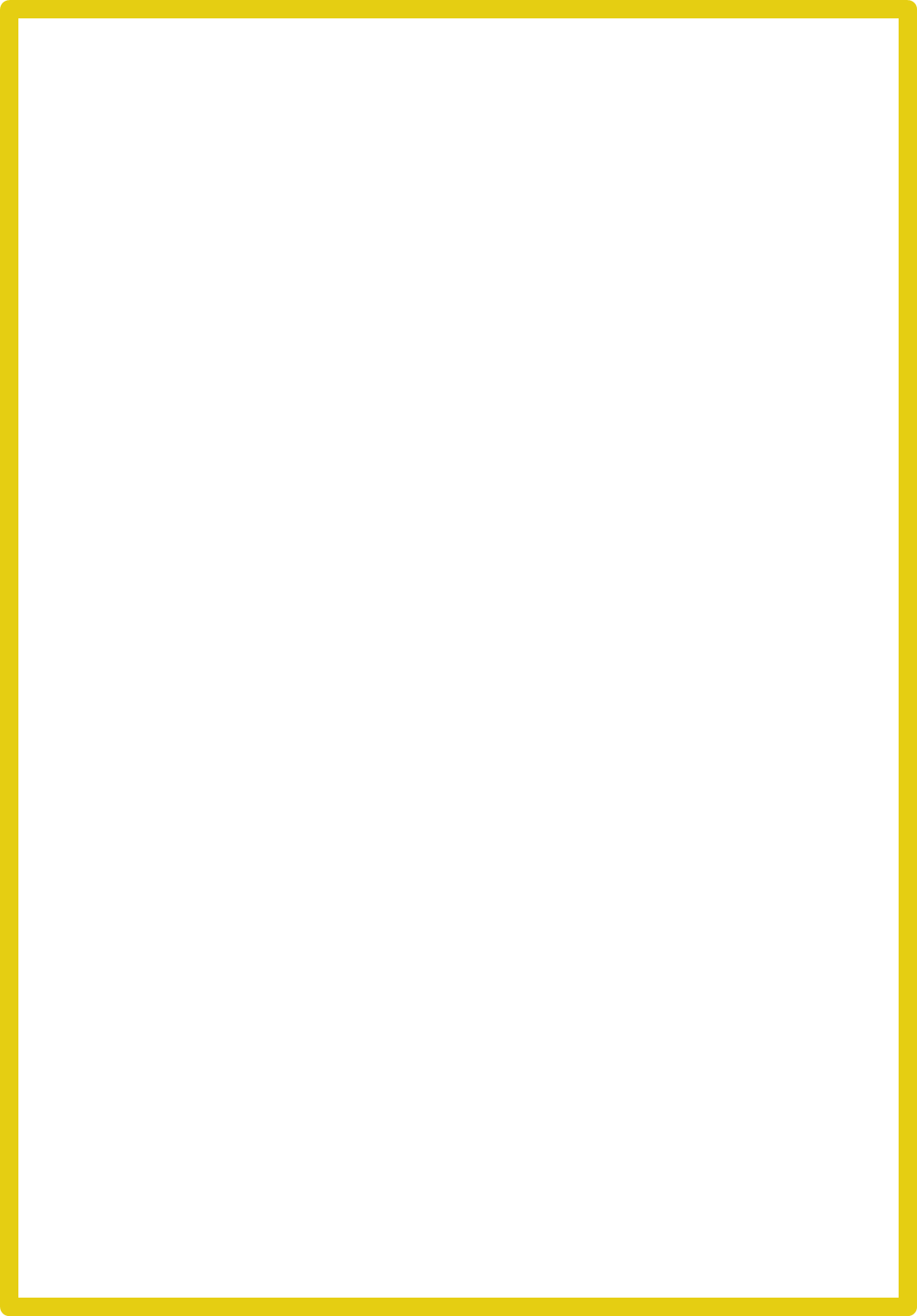 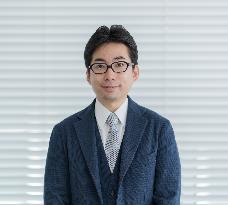 2024/6/26（水）
15：00～17：00
対象：運送事業者の経営者さま
<申込締切　2024/6/25（火） >
＜講師＞
　弁護士法人Global HR Strategy
　社労士法人外国人雇用総合研究所
　弁護士・社会保険労務士　杉田昌平 氏
オンラインセミナー
（Zoom）
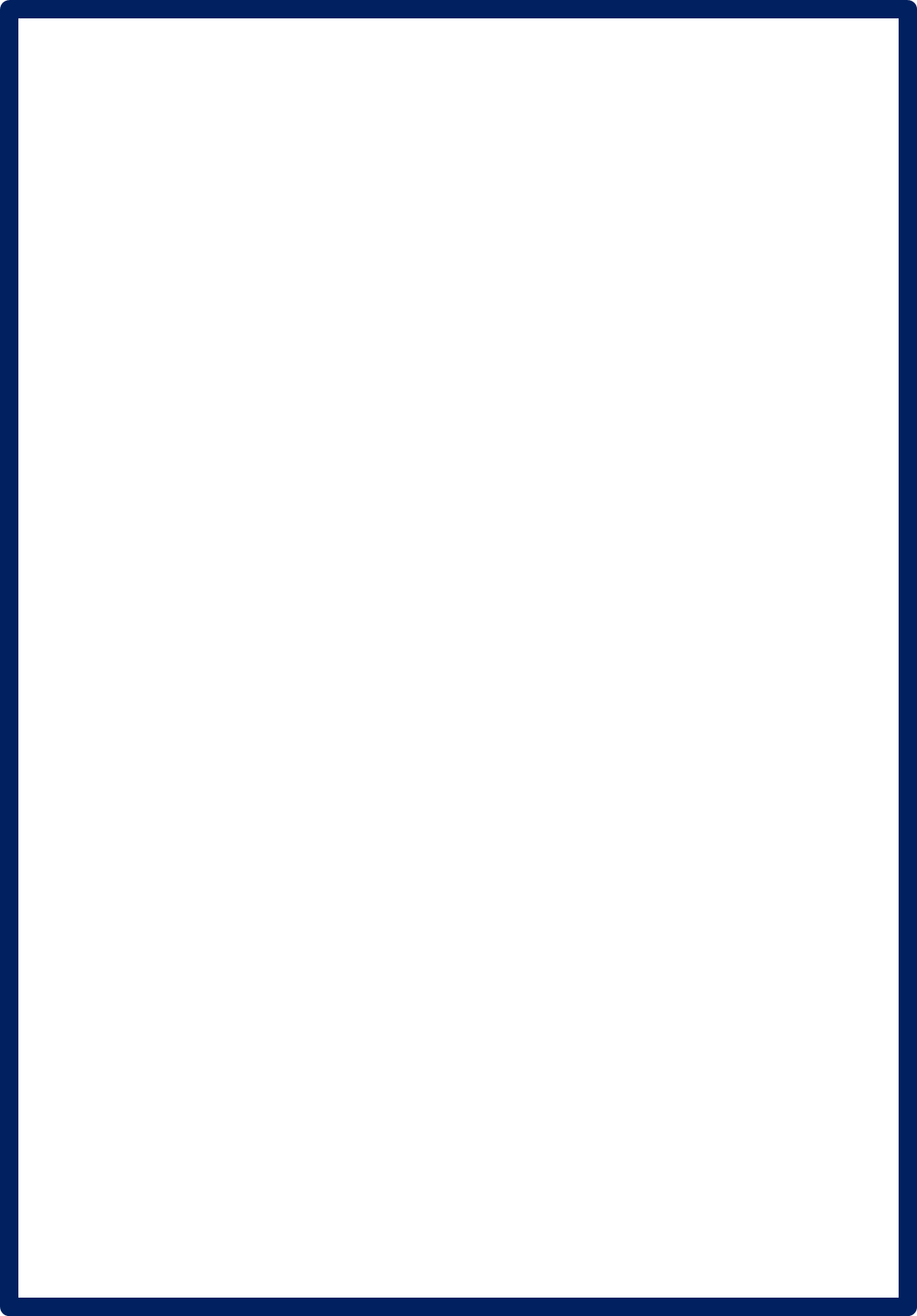 参加費無料
何が変わる？どう変わる？外国人雇用制度について
「特定技能」と「技能実習制度」の違いは？
制度改革と「育成就労制度」について
外国人労働者とのトラブルを回避するためには？
外国人労働者を雇用するための実務について
申込は
裏面へ
講師情報
弁護士法人Global HR Strategy　代表社員弁護士　
社会保険労務士法人外国人雇用総合研究所　代表社員社会保険労務士　杉田昌平
弁護士法人Global HR Strategy　代表社員弁護士。名古屋大学大学院法学研究科日本法研究教育センター（ベトナム）特任講師、法律事務所等を経て、現在、弁護士法人Global HR Strategy代表社員弁護士、JICA国際協力専門員（外国人雇用/労働関係法令及び出入国管理関係法令）。
【参加申込方法について】
Web によるお申込みをお願いします
2024年 6月 26日（水）開催「運送事業者向け外国人雇用制度解説セミナー」
申込み締切：6月25日（火）17時まで
お申込は、ご視聴される皆さまおひとりずつ必要となります。
①下記URLまたは二次元コードから申込フォームへアクセス下さい。

②必要事項に入力していただきましたら【送信】を押してください。
　＊ご参加には「e-mail アドレス」が必要となります。
　＊「申込コード」欄へは「RPD63」とご入力ください。

③申込後、当日参加用のURLが記載されたメールが届きましたら
    登録完了となります。


※ セミナー開始時刻の20分前よりログイン可能です。
　　ログイン後、開始までは音楽が流れております。開始前に音楽が聞こえない場合は、
　　各機器の音声設定のご確認をお願いいたします。

※ 録画録音やチャットでの誹謗中傷等は固く禁止させていただきます。
    発見された場合はご退場いただく場合もございます。

※ 同時に2つの端末からセミナーを視聴することはできません。
https://zoom.us/webinar/register/WN_E7UWz9GMTvGu4uHocJCzeA
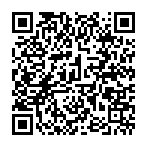 ＜お客様情報のお取り扱いについて＞
ご記入いただきました内容は、あいおいニッセイ同和損害保険株式会社（関連会社・提携会社・代理店・扱者含む）からの各種商品・サービスのご案内、及び各種情報提供・運営管理に活用させていただきますのでご了承ください。
［お問合せ先］
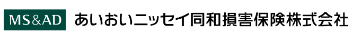